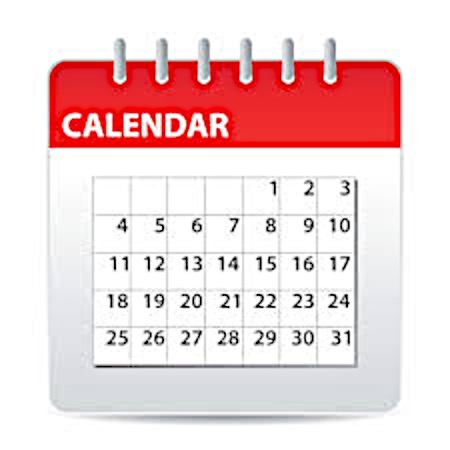 Today: Thurs. Apr. 27
Topic: Finish GI
Ex 1 Review
Start Supermarket Savvy
Market Assignment hand-out is posted on class website
Tues. May 2
Exam 1
Finish: Supermarket Savvy/Assignment overview
Assignment due Tues. May 9
Quick Quiz  non-graded
What does ‘essential’ mean in nutrition?
Name the six essential nutrients. Circle those that provide us with energy.  Give the calorie value/gram they provide.
What two parts of a food label are most trusted to provide good nutrition info?
What is ‘added’ sugar?  What is the maximum/day advised we consume?
Shop Smart
Shop with a list. Shop alone, well fed! 
Perimeter shop for fresh foods.
Ignore the hype (claims/ads).
Seek short, recognizable ingredient list.
Buy more real, whole foods. Less processed foods.
And…eat home cooked food more often!!
Remember-Intent of the market is to sell product… 
Not to support your well-being!
[Speaker Notes: Link to short YouTube on Marketing  https://tribalinsight.wordpress.com/2008/08/19/supermarket-psychology/]